SATHYABAMA 
INSTITUTE OF SCIENCE AND TECHNOLOGY
(DEEMED TO BE UNIVERSITY)
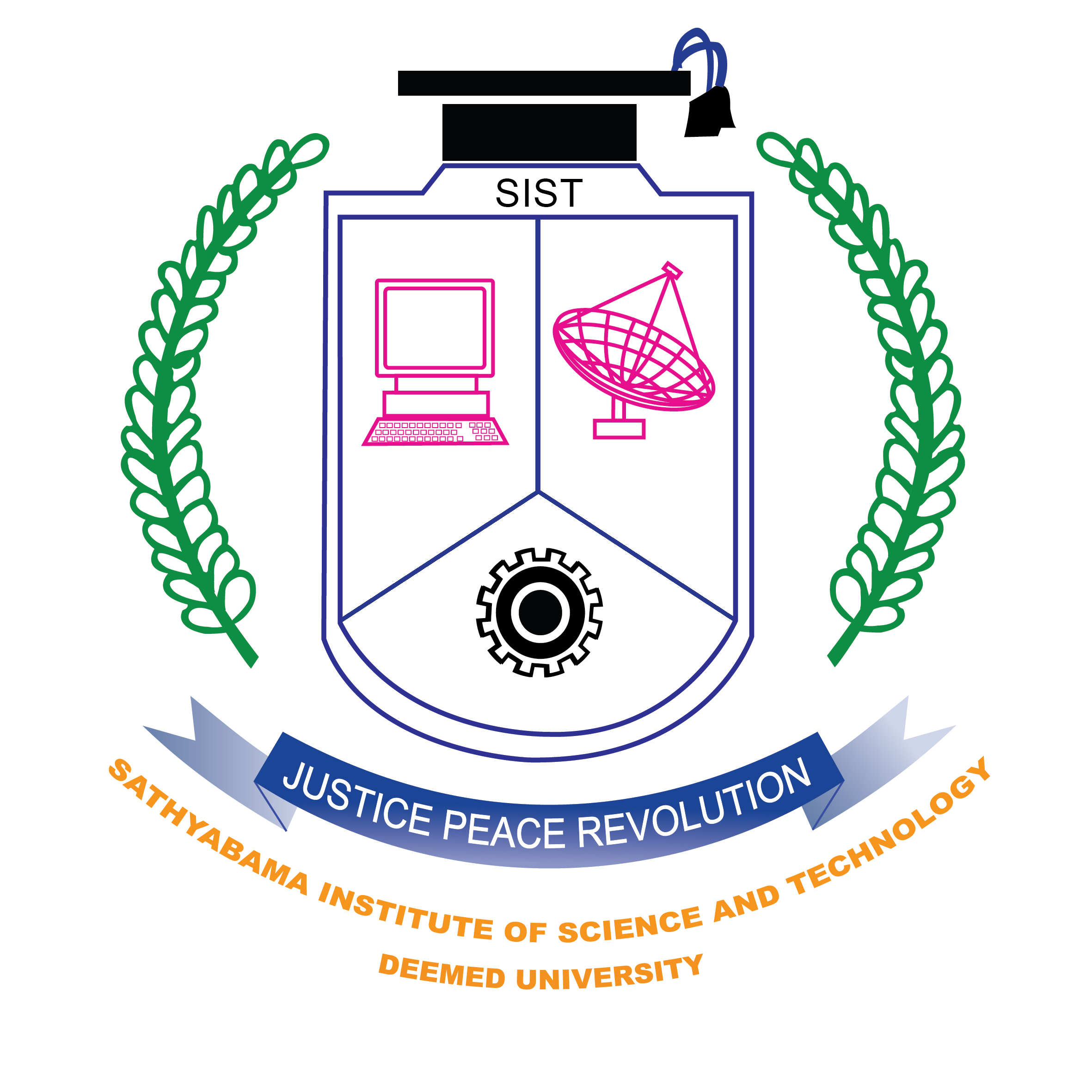 Cloud Computing
Dr.M.S.Godwin Premi
Professor, School of EEE
Do you Use the Cloud?
Dr.M.S.Godwin Premi, Professor, Dept. of ECE
3
Do you Use the Cloud?
SECA533
Dr.M.S.Godwin Premi, Professor, Dept. of ECE
4
What is Cloud?
SECA5303
Dr.M.S.Godwin Premi, Professor, Dept. of ECE
5
What is Cloud?
Concept evolved in 1950(IBM) called RJE (Remote Job Entry Process)
  In 2006 Amazon provided the First public cloud AWS(Amazon Web Services)
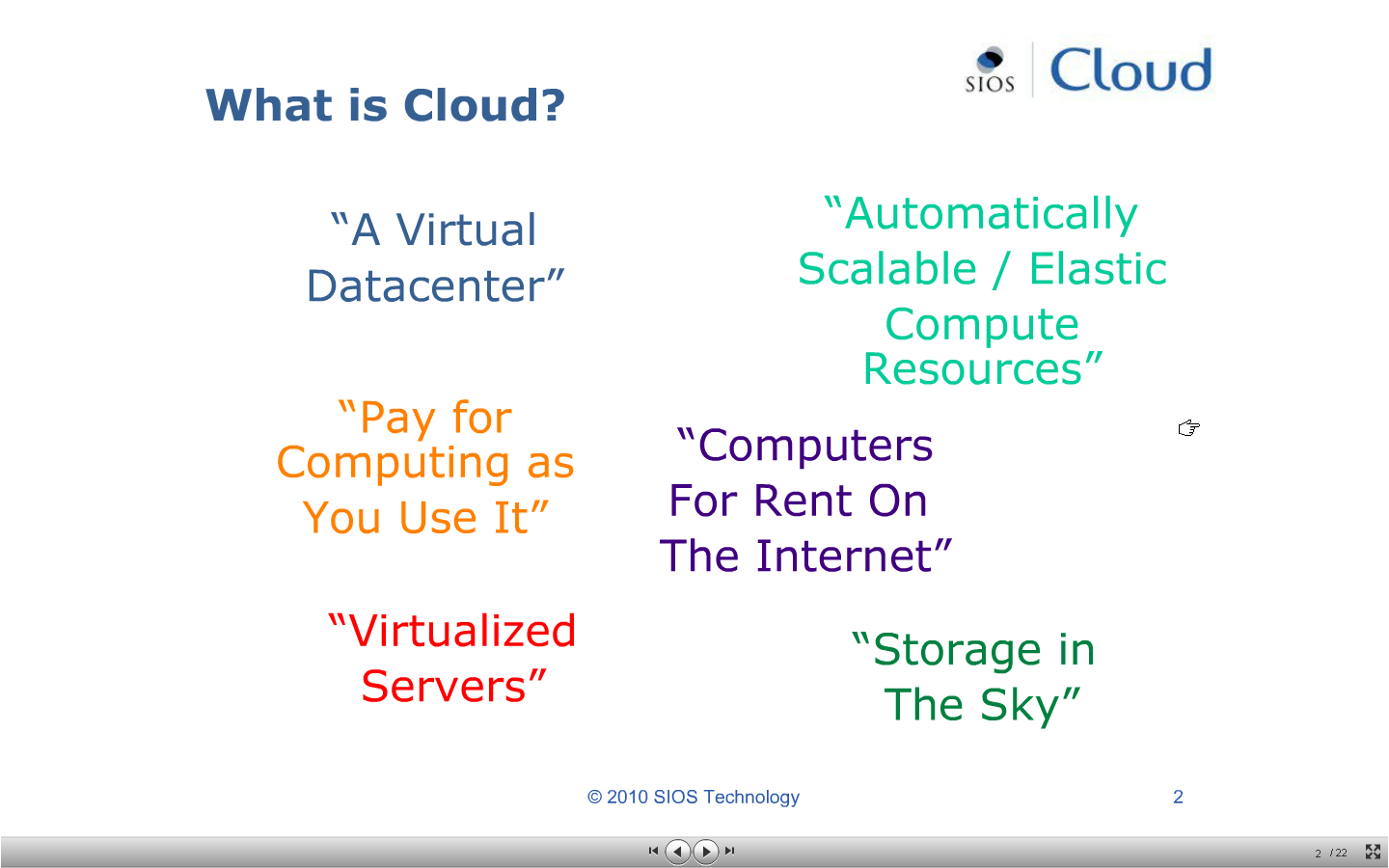 What is Cloud?
The term Cloud refers to a Network or Internet.  In other words, we can say that Cloud is something,  which is present at remote location.

Cloud can provide services over network, i.e.,  on public networks or on private networks, i.e.,  WAN, LAN or VPN.

 Applications such as e-mail, web conferencing,  Customer Relationship Management (CRM),  all run in cloud.
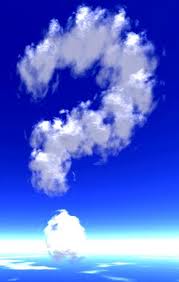 SECA5303
Dr.M.S.Godwin Premi, Professor, Dept. of ECE
7
What is Cloud Computing?
Distributed computing on internet Or delivery of computing service over the internet
Eg: Yahoo!, GMail, Hotmail 
Instead of running an e-mail program on your computer, you log in to a Web e-mail account remotely. 
The software and storage for your account doesn't exist on your computer -- it's on the service's computer cloud.
Cloud Computing refers to manipulating, configuring, and accessing applications online.
 It offers online data storage, infrastructure and application
 Cloud Computing is both a combination of software and hardware based computing resources delivered as a  network service
[Speaker Notes: In  computer networking , cloud  computing is a phrase used to describe a variety  of  computing concepts. Distributed computing on internet.]
What is Cloud Computing?
Cloud computing is a technology that uses the internet and central remote servers to maintain data and applications.

A style of computing where massively scalable (and elastic) IT-related capabilities are provided “As A Service” to external customers using Internet technologies.
Dr.M.S.Godwin Premi, Professor, Dept. of ECE
9
Cloud Computing Architecture
SECA5303
Dr.M.S.Godwin Premi, Professor, Dept. of ECE
10
A typical cloud computing system
front end                                            back end.
SECA5303
Dr.M.S.Godwin Premi, Professor, Dept. of ECE
11
Cloud Computing - Segments
Cloud computing is broken down into three segments:
 Applications,
 Platforms and 
 Infrastructure
SECA5303
Dr.M.S.Godwin Premi, Professor, Dept. of ECE
12
Cloud Computing - Segments
2. Platforms
allow users to access applications from centralized servers  using the internet.
Active platforms -
International Business Machines (IBM) - IBM Cloud - Lotus Live
Google (GOOG) - Apps Engine
Amazon.com (AMZN) - EC2
Microsoft (MSFT) - Windows Azure
Logicworks (www.logicworks.net) - infiniCloud
SAVVIS (SVVS) - Symphony VPDC
Terremark Worldwide (TMRK) - The Enterprise Cloud
Salesforce.com (CRM) - Force.com
NetSuite (N) - Suiteflex
Rackspace Cloud - cloudservers, cloudsites, cloudfiles
[http://www.metrisoft.com Metrisoft
3. Infrastructure
allow users to build applications
Major Infrastructure Vendors
Google (GOOG) - Managed hosting, development environment
International Business Machines (IBM) - Managed hosting
SAVVIS (SVVS) - Managed hosting & cloud computing
Terremark Worldwide (TMRK) - Managed hosting
Amazon.com (AMZN) - Cloud storage
Rackspace Hosting (RAX) - Managed hosting & cloud computing
1. Applications: 
It's all On Demand
On Demand software services 
Who is Offering On Demand Software?
International Business Machines (IBM)
Salesforce.com (CRM)
EfroTech.com (HRIS)
Google (GOOG)
NetSuite (N)
Cordys
Taleo (TLEO)
Concur Technologies (CNQR)
SECA5303
Dr.M.S.Godwin Premi, Professor, Dept. of ECE
13
Cloud Computing
Anything that involves delivering hosted services over the Internet.
"X as a Service" or "Anything as a Service " or “Everything as a Service (XaaS)”
These services are
IaaS: Infrastructure as a Service
PaaS: Platform as a Service
SaaS: Software as a Service
AaaS: Application as a Service
HaaS: Hardware as a Service
MaaS (Management as a Service), 
CaaS (Communications as a Service) 
DaaS (Data or Database or Desktop as a Service).         
       
“Subscribe & Use -- Pay for what you use, based on QoS”
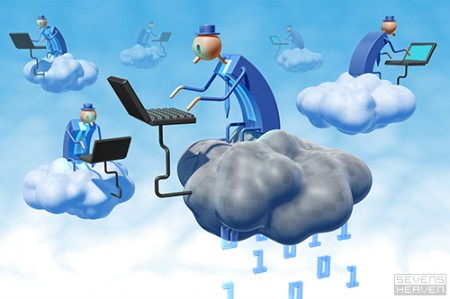 Dr.M.S.Godwin Premi, Professor, Dept. of ECE
14
Basic Concepts
There are certain services and models working behind the  scene making the cloud computing feasible and accessible  to end users. 
 Following are the working models for cloud  computing:
Deployment Models
Service Models
SECA5303
Dr.M.S.Godwin Premi, Professor, Dept. of ECE
15
Deployment Models
Deployment models define the type of access to the  cloud, 
     i.e., how the cloud is located? 

Cloud can have anyone  of the four types of access: 
 Public, Private, Hybrid and  Community
Dr.M.S.Godwin Premi, Professor, Dept. of ECE
16
Deployment Models
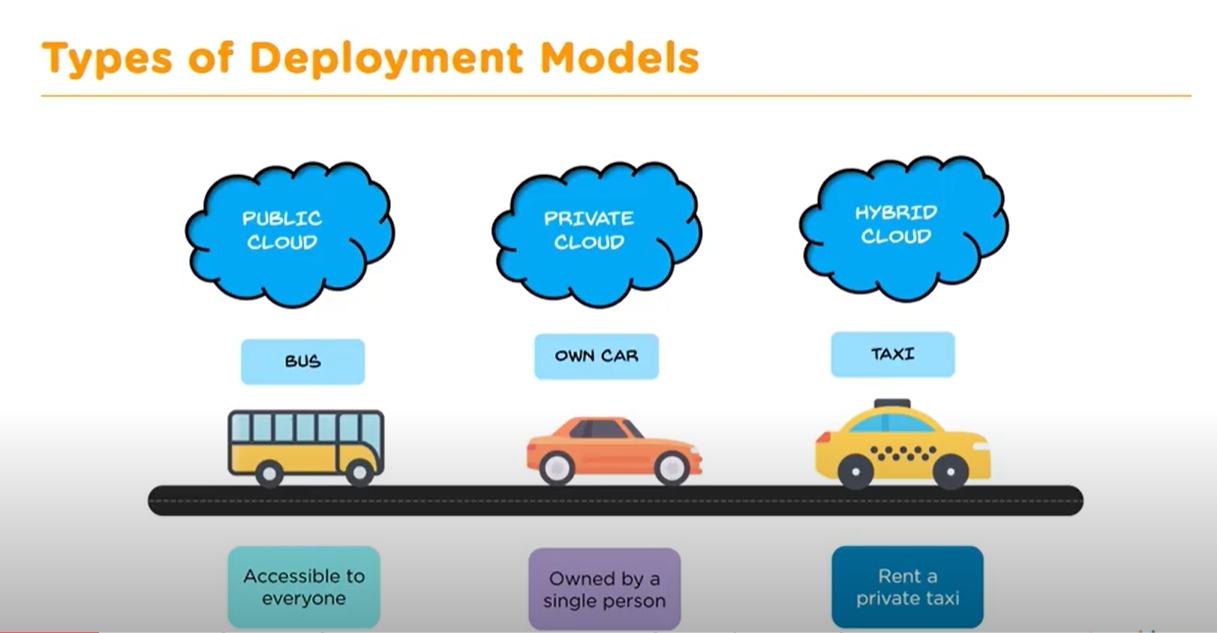 Dr.M.S.Godwin Premi, Professor, Dept. of ECE
17
Deployment Models
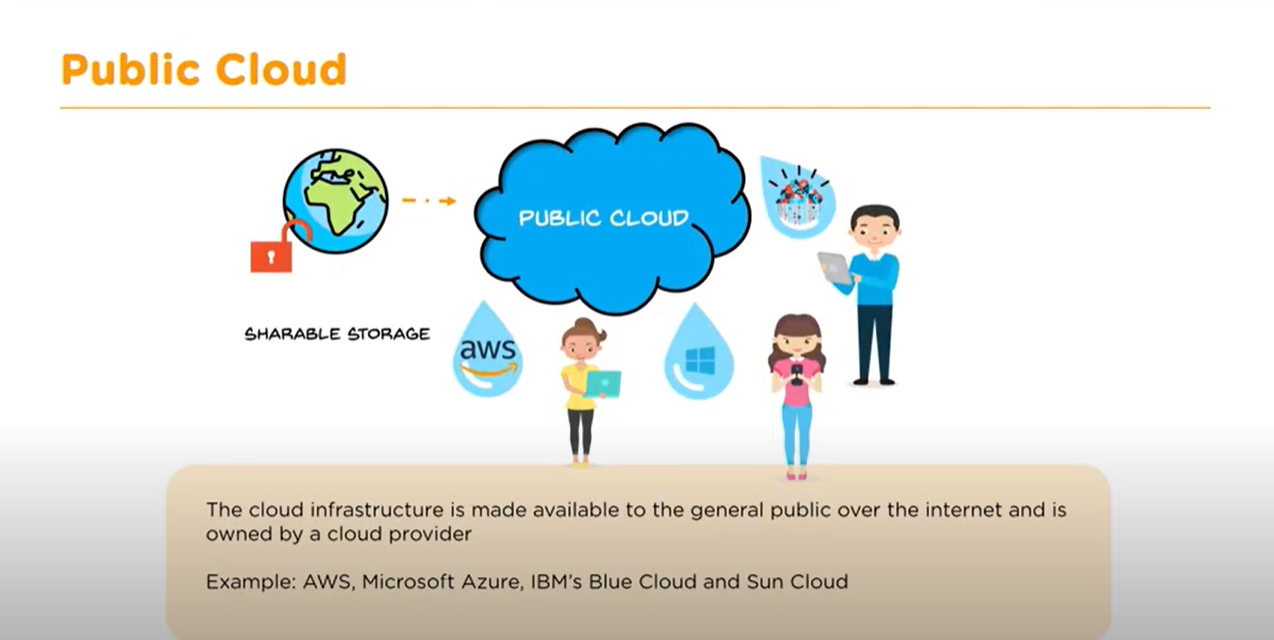 Dr.M.S.Godwin Premi, Professor, Dept. of ECE
18
Deployment Models
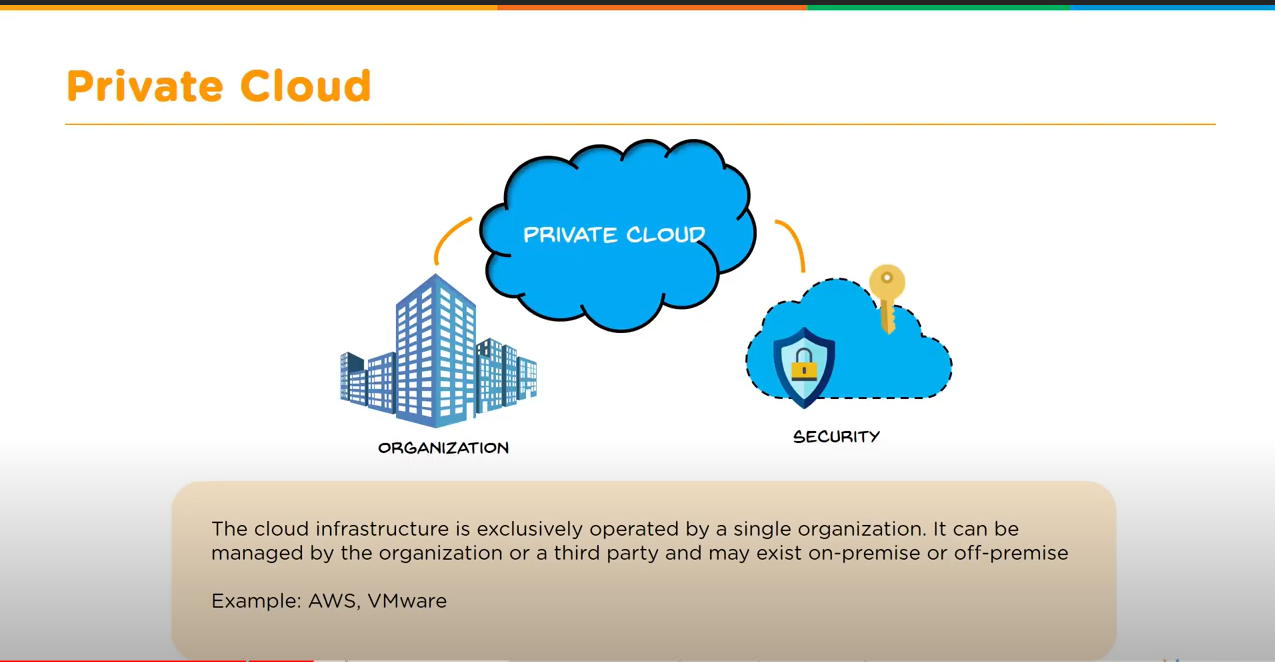 Dr.M.S.Godwin Premi, Professor, Dept. of ECE
19
Deployment Models
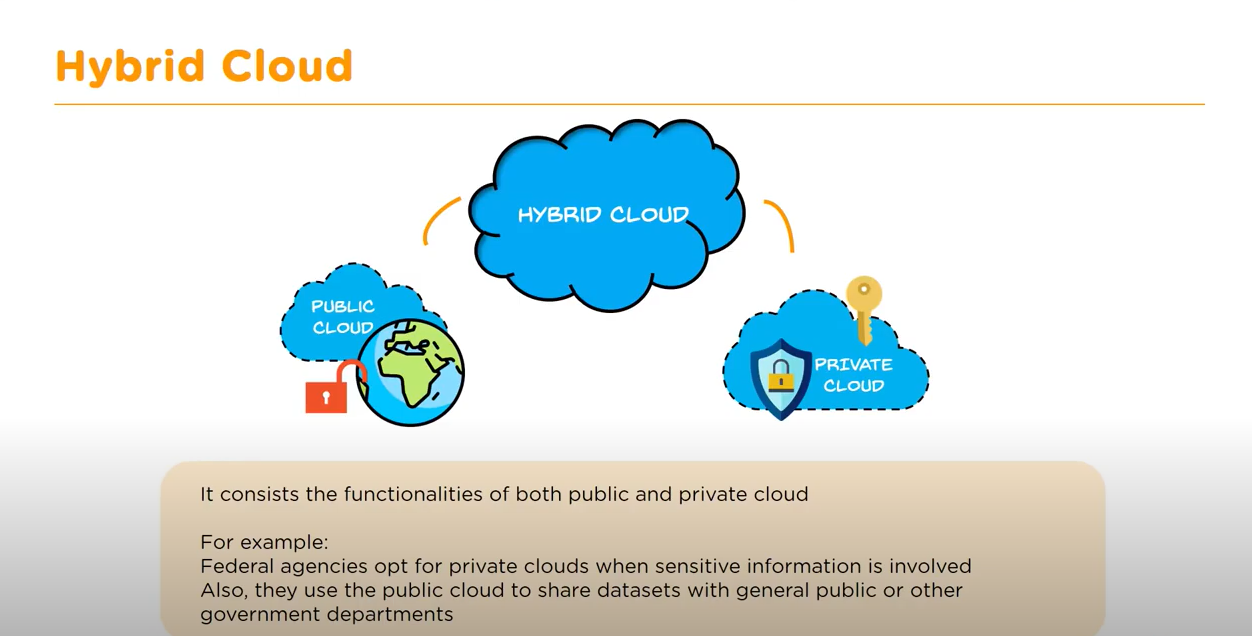 Dr.M.S.Godwin Premi, Professor, Dept. of ECE
20
Deployment Models
PUBLIC CLOUD : The Public Cloud allows systems and services to be  easily accessible to the general public. Public cloud may be less secure because  of its openness, e.g., e-mail
PRIVATE CLOUD : The Private Cloud allows systems and services to be  accessible within an organization. It offers increased security because of its  private nature

COMMUNITY CLOUD : The Community Cloud allows systems and  services to be accessible by group of organizations

HYBRID CLOUD : The Hybrid Cloud is mixture of public and private  cloud. However, the critical activities are performed using private cloud while  the non-critical activities are performed using public cloud
Dr.M.S.Godwin Premi, Professor, Dept. of ECE
21
Service Models
Service Models are the reference models on which the  Cloud Computing is based. 
These can be categorized  into three basic service models as listed below:
Infrastructure as a Service (IaaS)

Platform as a Service (PaaS)

Software as a Service (SaaS)
SECA5303
Dr.M.S.Godwin Premi, Professor, Dept. of ECE
22
Service Models
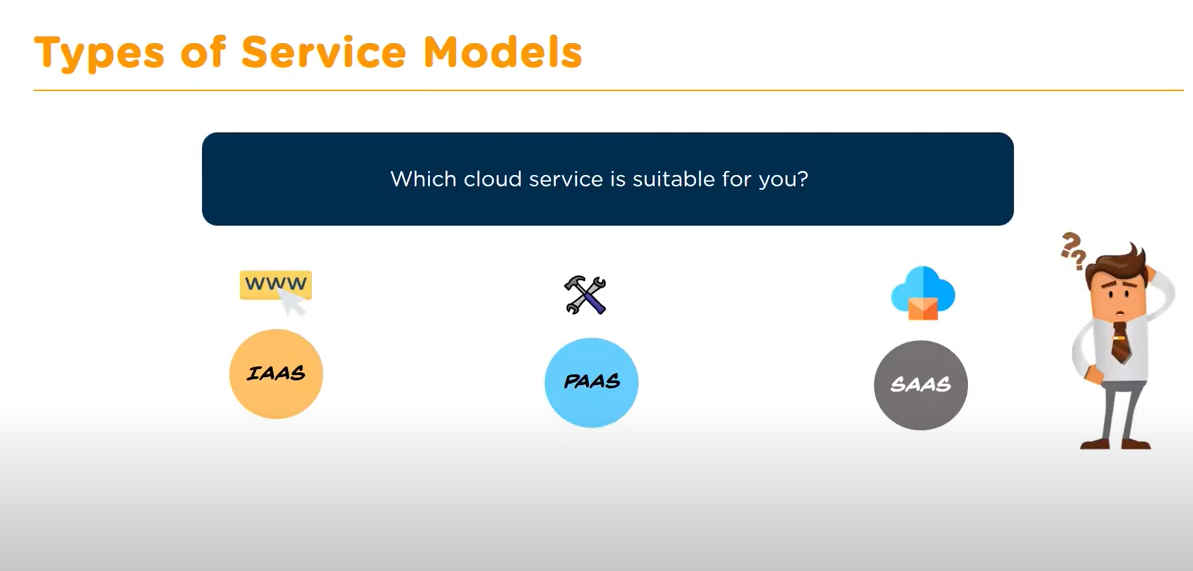 Dr.M.S.Godwin Premi, Professor, Dept. of ECE
23
Service Models
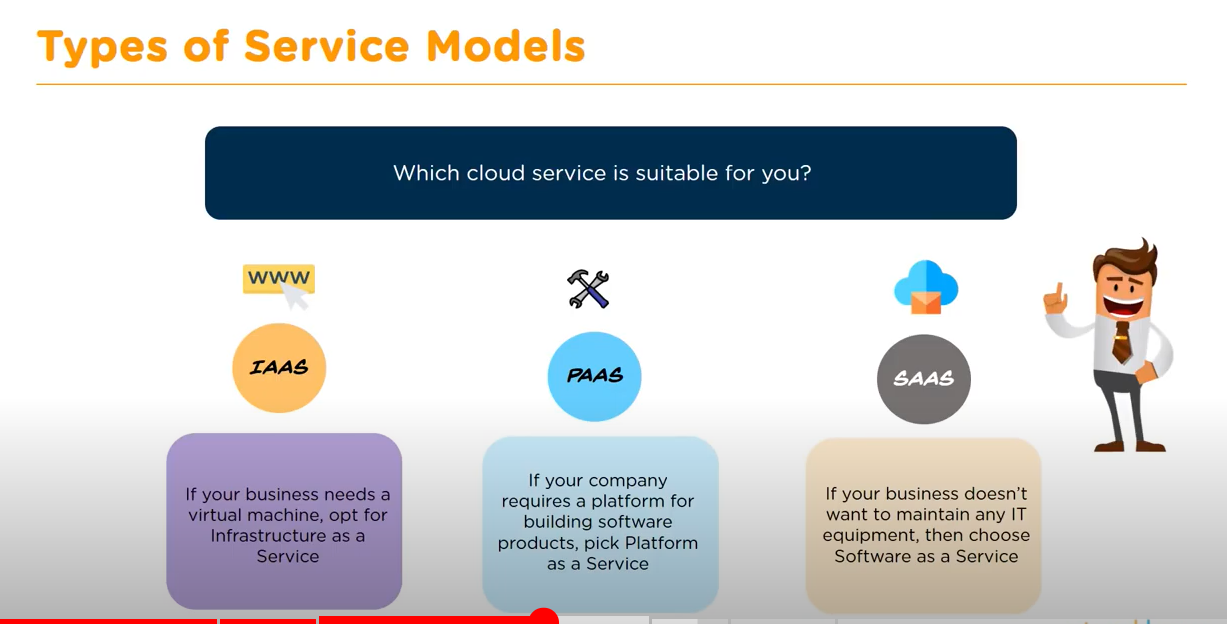 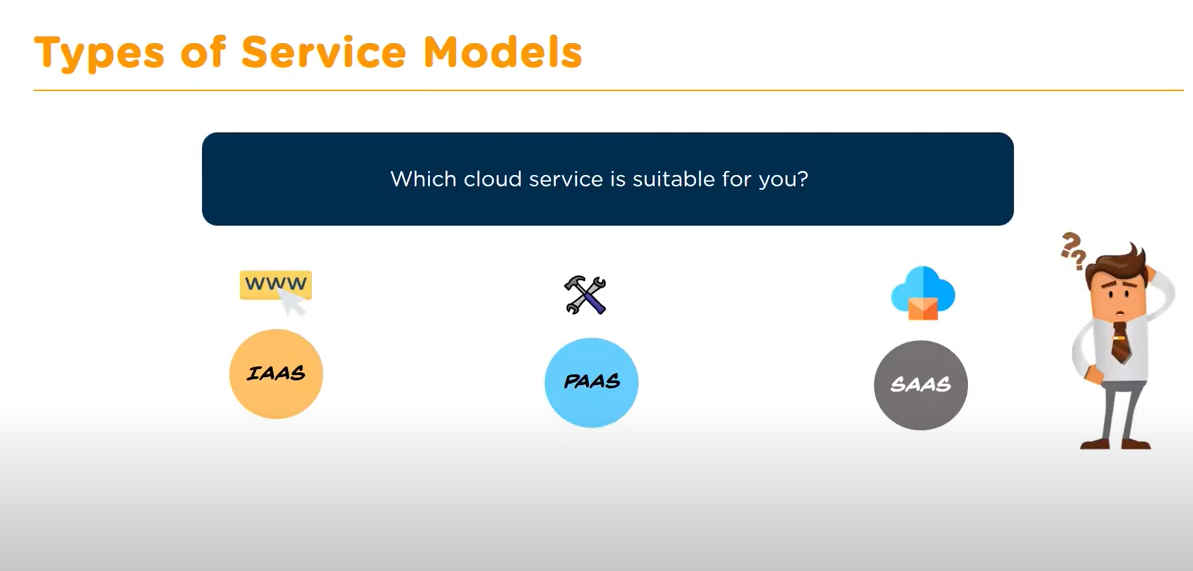 Dr.M.S.Godwin Premi, Professor, Dept. of ECE
24
Infrastructure as a Service(IaaS)
IaaS is the delivery of technology infrastructure as an on  demand scalable service.
IaaS provides access to fundamental resources such as  physical machines, virtual machines, virtual storage, etc.

Usually billed based on usage
Usually multi tenant virtualized environment
Can be coupled with Managed Services for OS and  application support
Dr.M.S.Godwin Premi, Professor, Dept. of ECE
25
Infrastructure as a Service
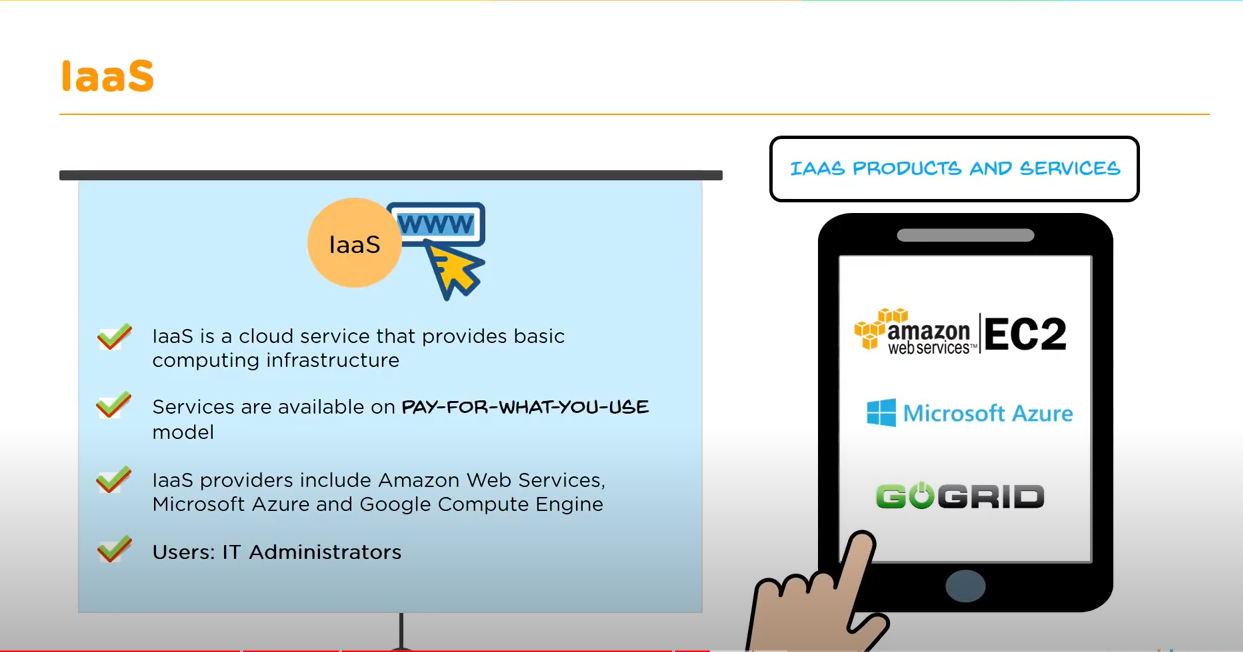 Dr.M.S.Godwin Premi, Professor, Dept. of ECE
26
Infrastructure as a ServiceExamples
Dr.M.S.Godwin Premi, Professor, Dept. of ECE
27
Platform as a Service (PaaS)
PaaS provides the runtime environment for applications,  development & deployment tools, etc.

PaaS	provides all of the facilities required to support the complete life cycle of building and delivering web applications and services entirely from the Internet.

Typically applications must be developed with a particular  platform in mind
Multi tenant environments
Highly scalable multi tier architecture
Dr.M.S.Godwin Premi, Professor, Dept. of ECE
28
Platform as a Service
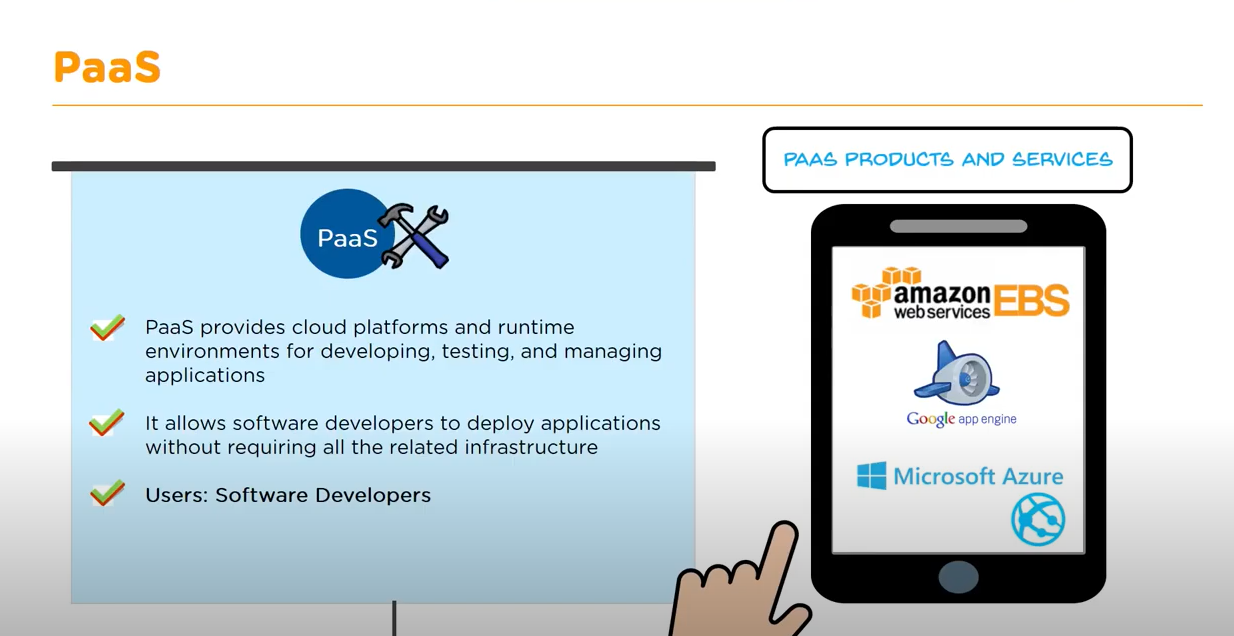 Dr.M.S.Godwin Premi, Professor, Dept. of ECE
29
Platform as a Service Examples
Dr.M.S.Godwin Premi, Professor, Dept. of ECE
30
Software as a Service (SaaS)
SaaS model allows to use software applications as a service  to end users.

SaaS is a software delivery methodology that provides  licensed multi-tenant access to software and its functions  remotely as a Web-based service.
•
•
•
Usually billed based on usage  
Usually multi tenant environment  
Highly scalable architecture
Dr.M.S.Godwin Premi, Professor, Dept. of ECE
31
Software as a Service
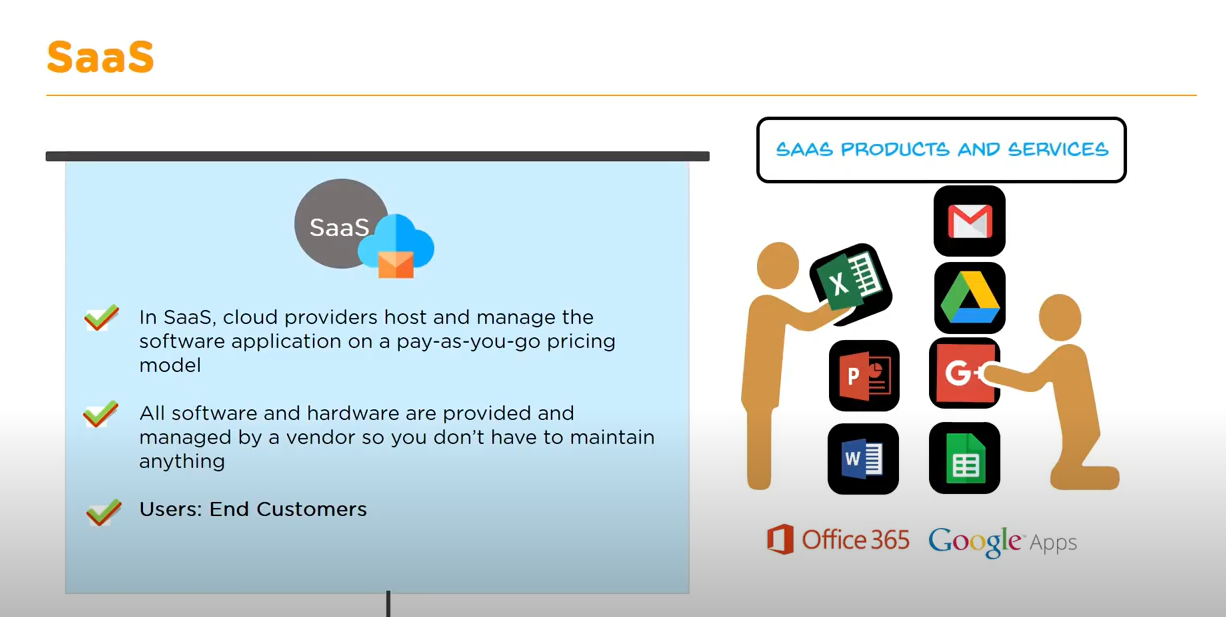 Dr.M.S.Godwin Premi, Professor, Dept. of ECE
32
Software as a Service Examples
Dr.M.S.Godwin Premi, Professor, Dept. of ECE
33
Service Models
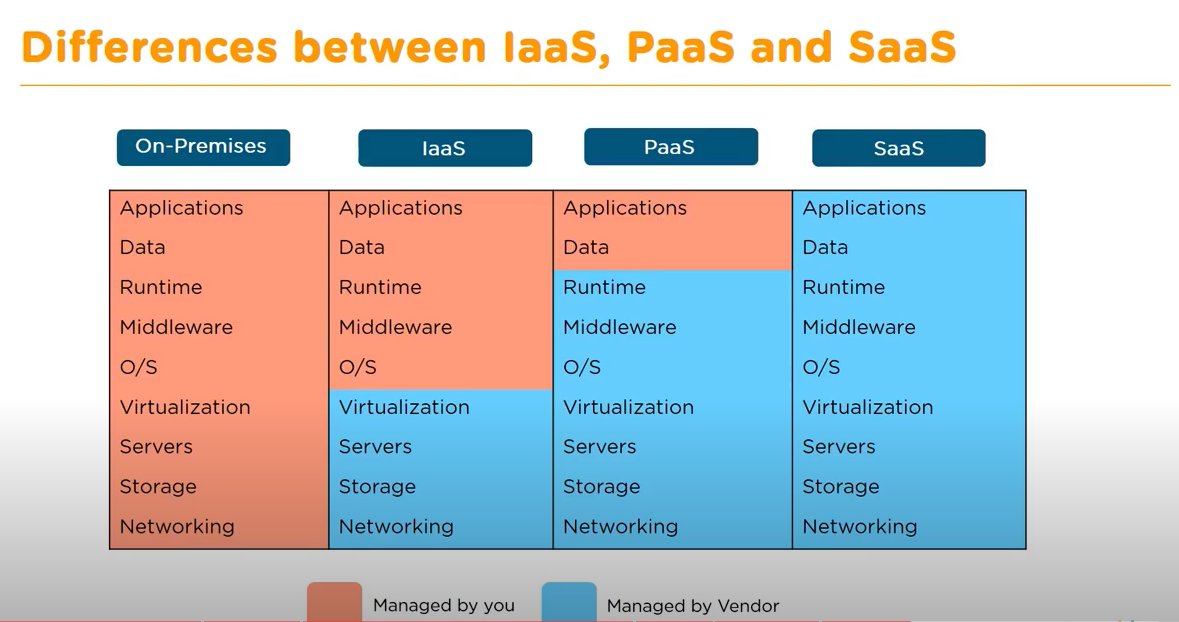 Dr.M.S.Godwin Premi, Professor, Dept. of ECE
34
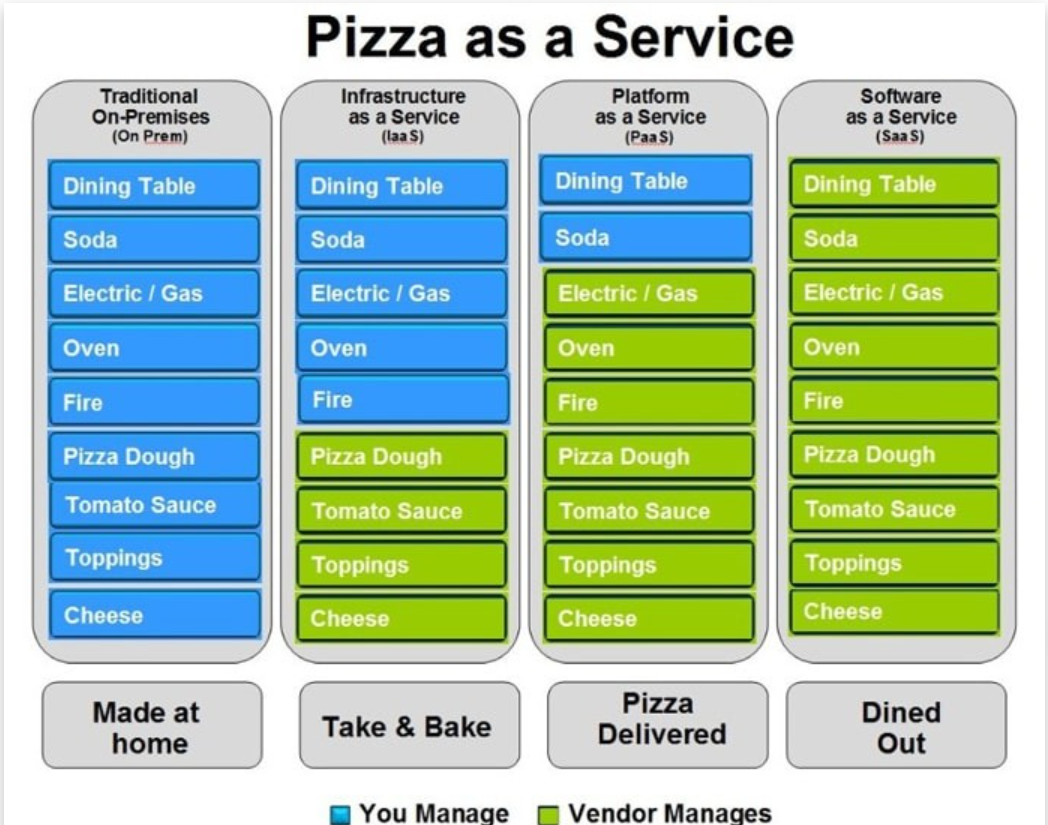 Dr.M.S.Godwin Premi,  Dept. of ECE
35
Essential Characteristics
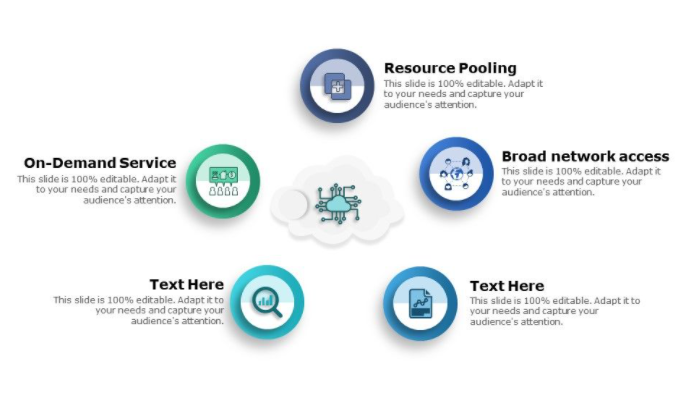 Measured Service
Rapid elasticity
Dr.M.S.Godwin Premi, Professor, Dept. of ECE
36
Thank You